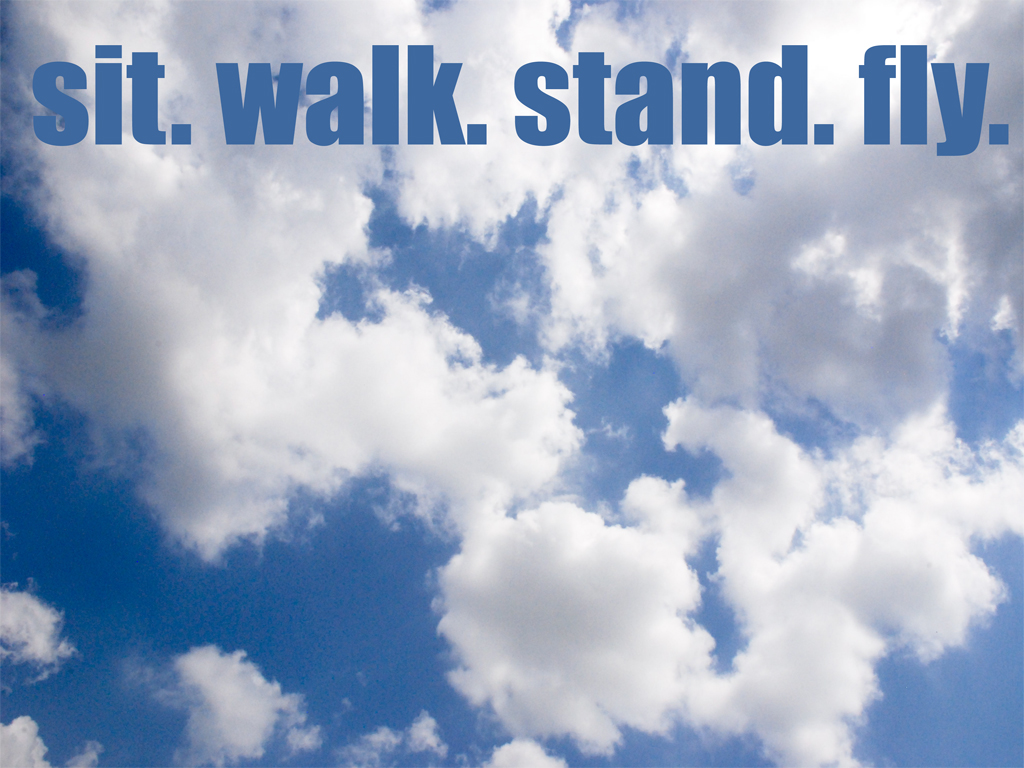 Fraser Public Schools

Laura Edghill, Vice President
 Board of Education

Dr. Dave Richards, Superintendent
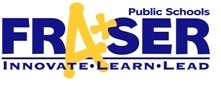 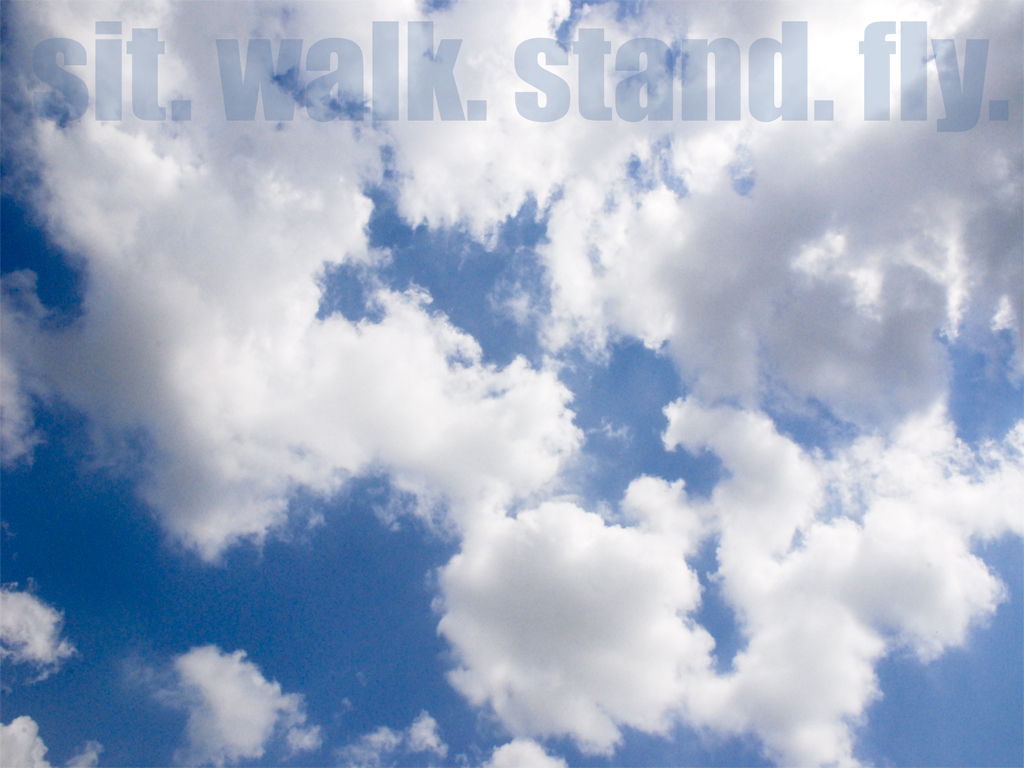 The Fraser Story…
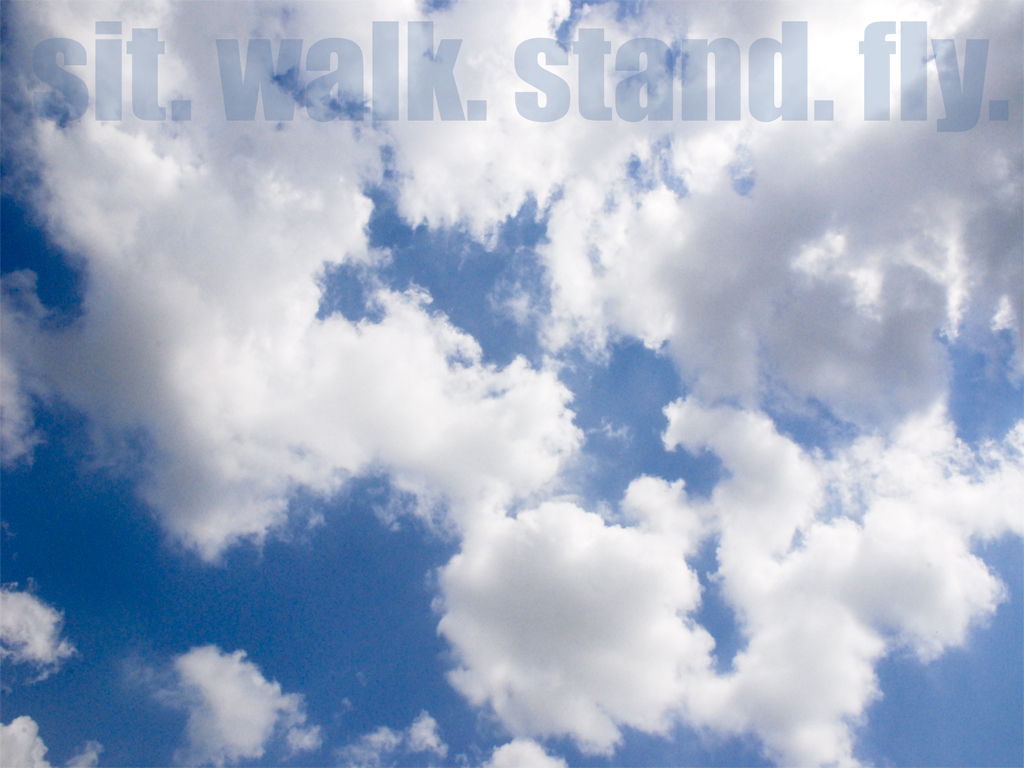 BIG QUESTIONS for this session…
What does it take to lead your district in developing a culture of innovation?

What does it take to lead your district into a dynamic future while keeping a laser focus on student achievement?

What does it take to have a  consensus culture within your district, while allowing for vigorous debate on complex topics?
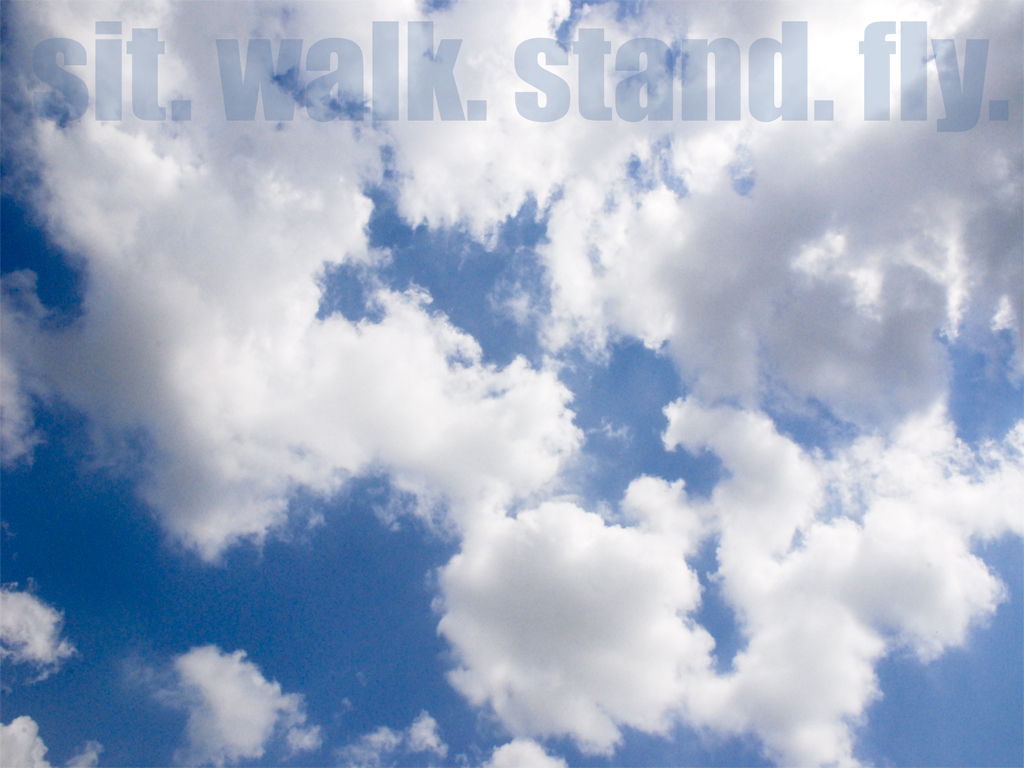 What is the starting material needed for a dynamic paradigm shift?
Desired Quality
Undesired “Imposter” Quality
Risk-taking
Experimentation
Honesty
Self-deception
Execution
Vision
Reform
Redesign
Urgency
Complacency or Rush
Sticking with WHY
Getting stuck on HOW/WHAT
Master of destiny
Slave to the State
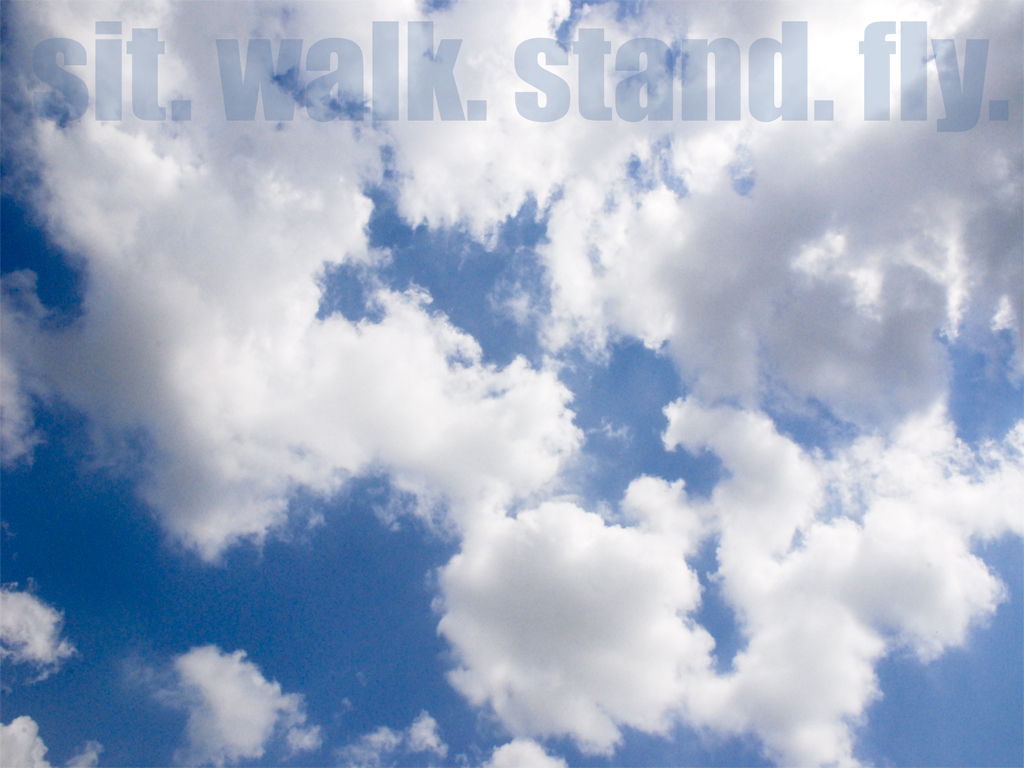 Important questions to ask before you even begin…
Where do you begin your decision-making process?

What are some indicators of trust within your board?

What are some indicators of trust between board members and superintendent?
[Speaker Notes: Starting with kids in mind helps me to achieve consensus culture. Starting with kids in mind keeps me focused on real goals. Starting with kids in mind makes it possible for me to accept risk.
With high mutual trust, the board can have a vigorous debate without getting violent. With high mutual trust, individual members can set aside personal agenda to reach consensus. Board members know when to STAND DOWN AND STAND WITH the team!
With high mutual trust the board can accept audacious vision and be willing to set course for it even when they still have unanswered questions about it. With high mutual trust, the superintendent is empowered to take risks. With high mutual trust the superintendent leads with accountability from the board.]
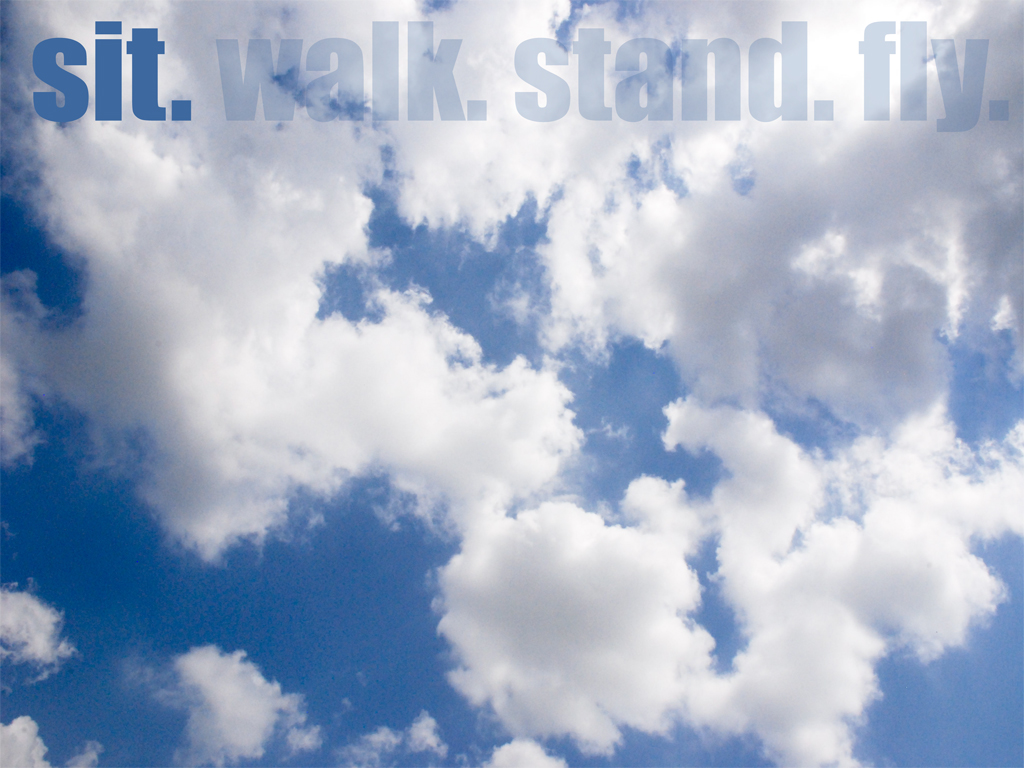 SIT. Where do we start?
Honestly assess where we are at.
Develop a shared understanding of vision for where we want to go.
Refine clarity of purpose.
Accept that understanding will evolve along the way.
Develop confidence that going slow now will allow us to go fast later on.
[Speaker Notes: When we sit, we rest and contemplate. It may appear to be static, but it is anything but that. This is when we are most active at taking in new information, debating it, and assimilating it. Sitting provides the solid foundation for all the other action steps that subsequently occur. Without sitting first, we risk jumping straight off into the wrong direction.]
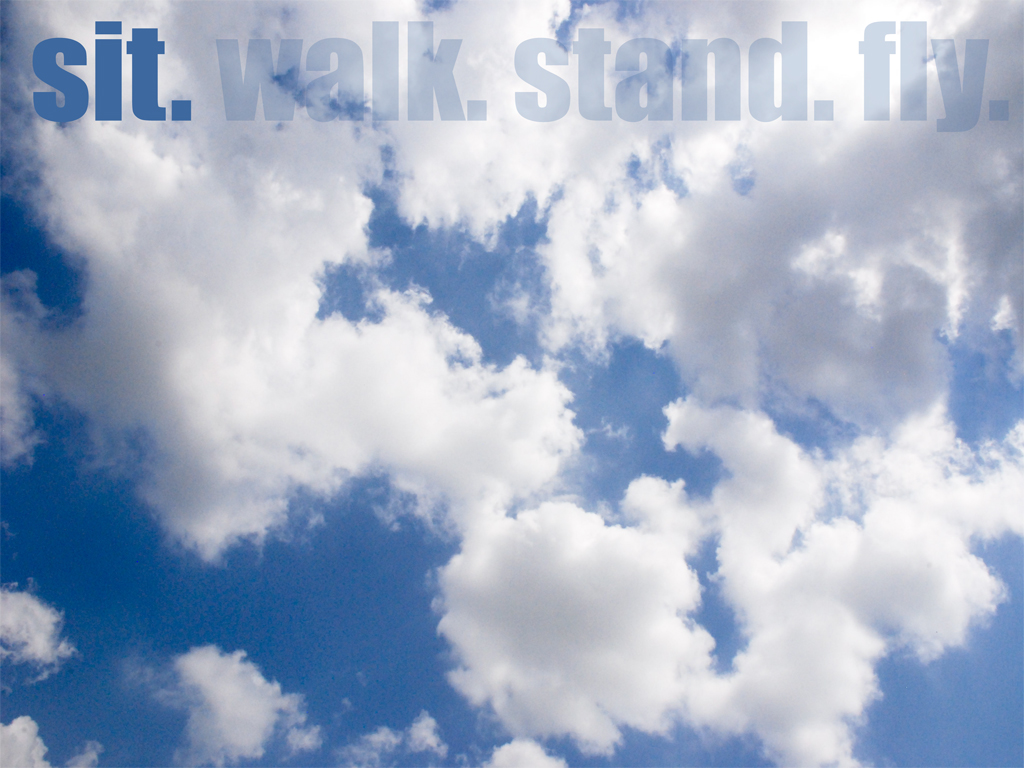 When we SIT we need to consider the following…
What is necessary in the culture of the board/superintendent team to allow for successful “sitting?”


Who should be involved in the “sitting” process?
[Speaker Notes: Willingness to tune out distractions (e.g. Lansing). Willingness to consume resources and spend time in open discussions. Acceptance that not all the answers will be readily apparent.
Board, superintendent, key central admin team members, building admins, possibly a few other key stakeholders.]
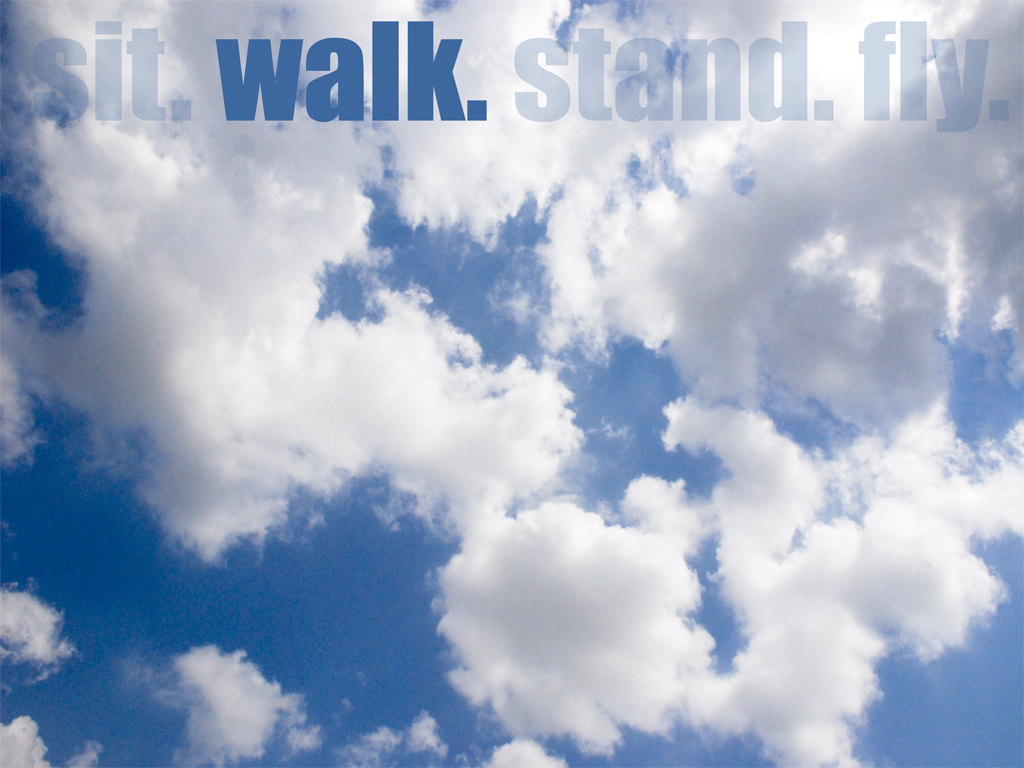 WALK. How do we start to move?
Recast the vision for ourselves and our community/stakeholders repeatedly, allowing it to further develop.
Start to see the vision become “sticky” as our understanding deepens.
Step out in trust in order to implement early phases of roll-out.
Accept that with walking comes falling which will inevitably include some failure.
Embrace disruptive innovation.
[Speaker Notes: When we walk, we learn how to fall. Child development experts explain that a baby learning to walk is actually learning to fall. Think about it. You lift one foot up, then transfer your weight to that foot while it is still in the air, so that you can fall onto it as it hits the ground. It involves a certain amount of letting go and trusting in the process. It also means we stumble sometimes.]
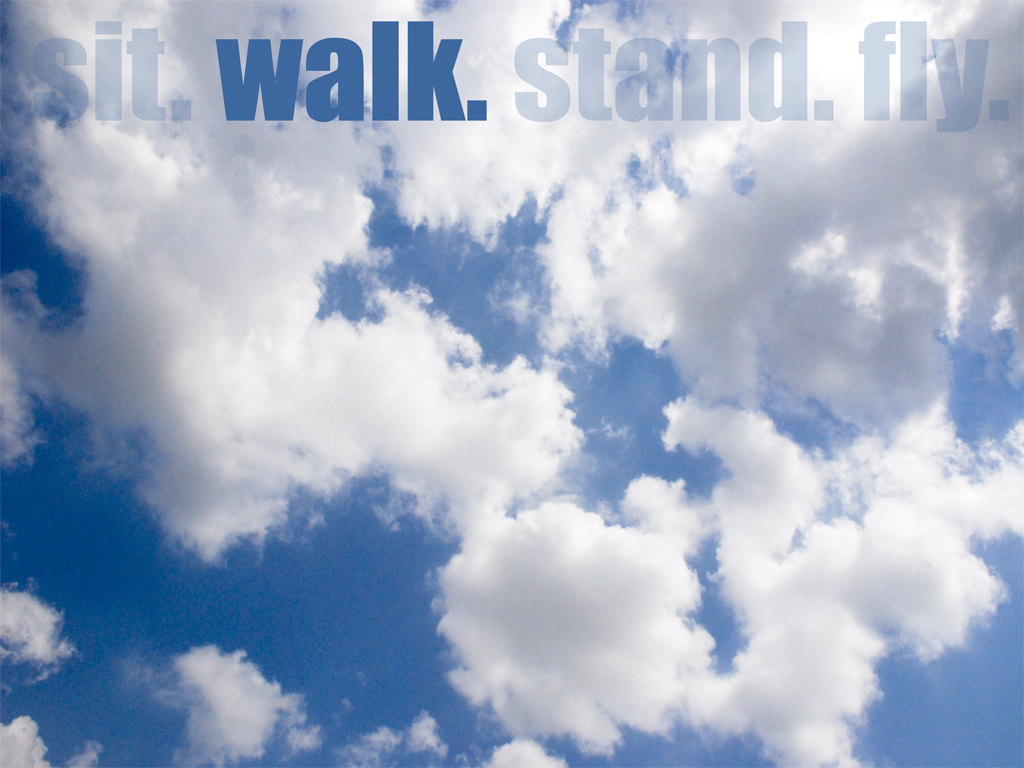 When we WALK we need to consider the following…
What would our district look like with sticky vision?


What are some markers of a culture that can embrace failure (because it will happen!)?
[Speaker Notes: Common language across buildings/groups of stakeholders. Shared excitement for the unknown. Apprehension in some groups. Unsolicitated innovations brought into play.
Flexibility, openness, teacher leaders, perseverance, determination, etc. NOT defensive, protective, inward-focused, short-sighted.]
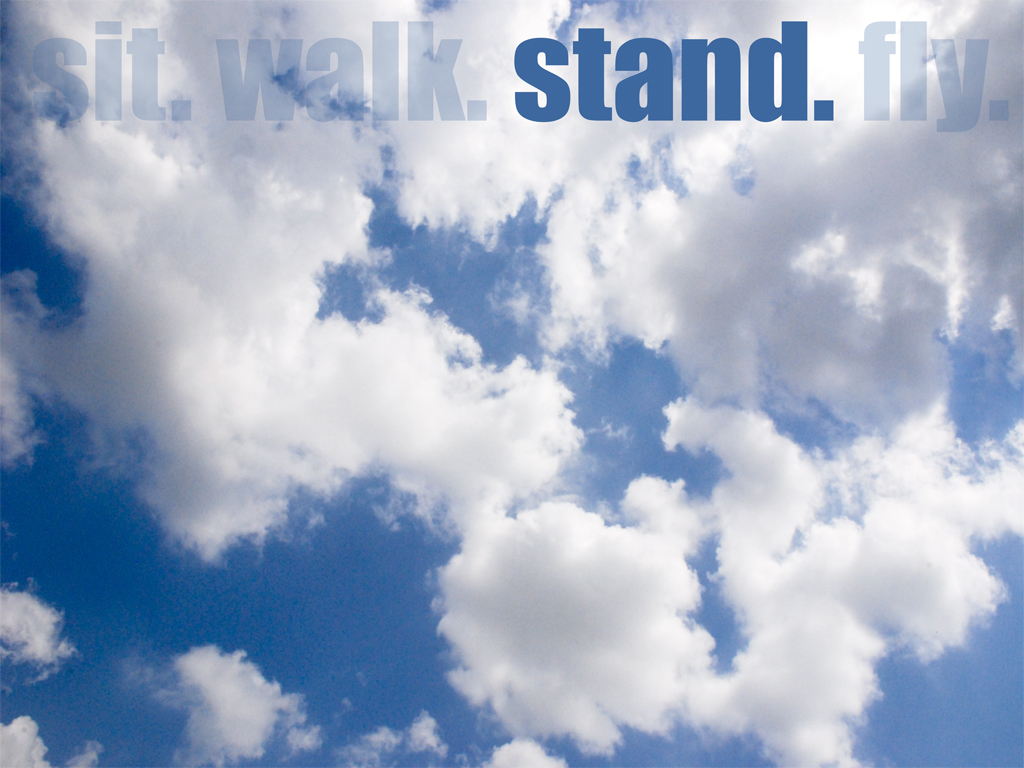 STAND. How do we tell the story?
Cast the vision for outsiders (and continue to recast for ourselves.
Prepare for take-off.
Gain buy-in/support.
Accept that not everyone will understand.
Firmly claim a future of new realities for our learners.
[Speaker Notes: When we stand, we tell the world that we have a story to share. During this part of the process, even though our transformation is still in process, we start telling our story. We share our vision broadly and strategically. This simultaneously creates community excitement as well as bolsters our own resolve to stay the course.]
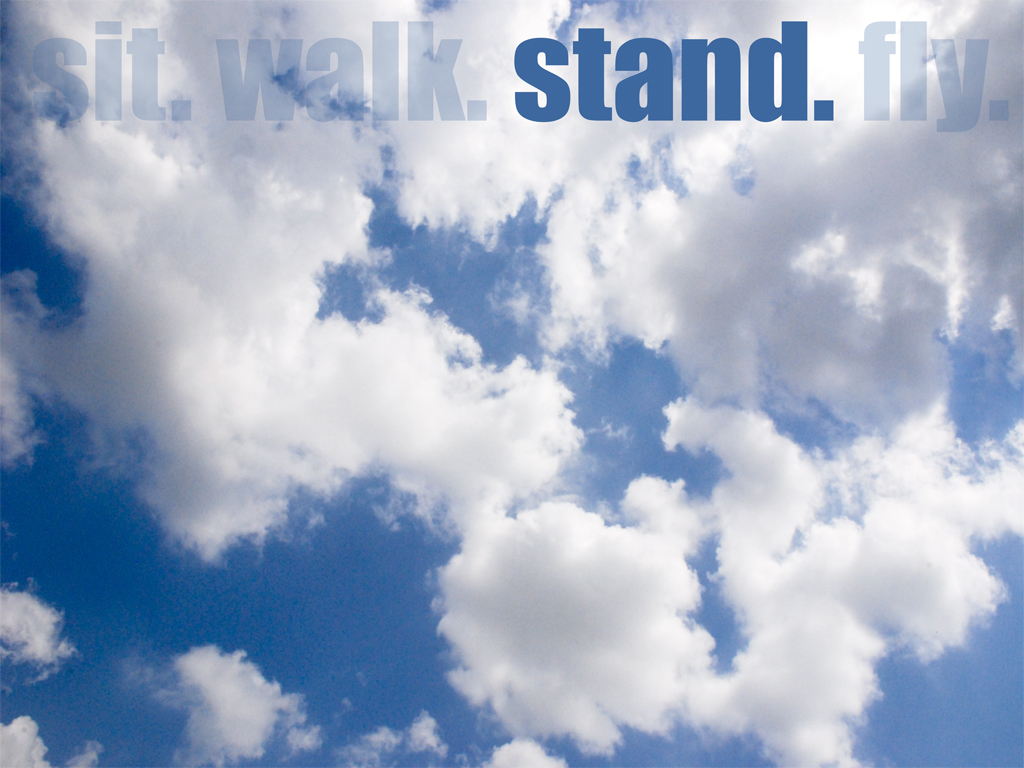 When we STAND we need to consider the following…
What does it look like to communicate something that isn’t fully formed yet?


What are the indicators that we are doing a good job of telling our story?
[Speaker Notes: Confident showing where we are at and pointing towards where we are going. Own the vision to the point that it invades all our conversations (infectious).
People asking good questions. Receptivity, excitement, engagement, etc. Hearing our story told back to us from those outside our immediate influence.]
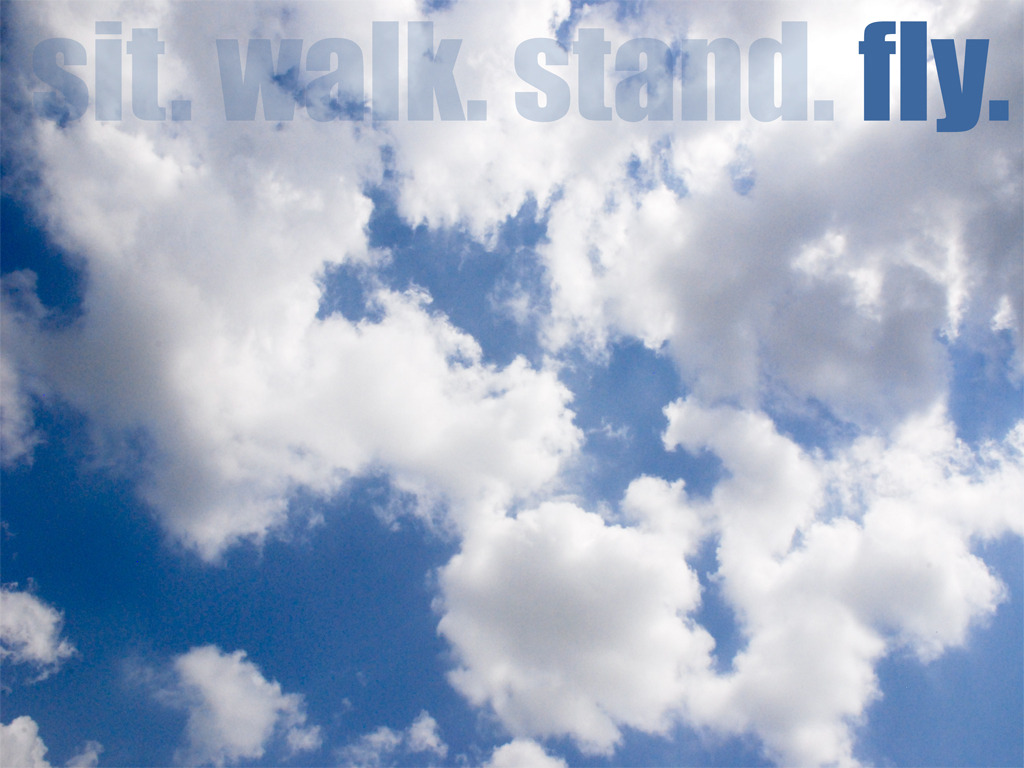 FLY. The sky’s the limit!
Continue to recast the vision, ensuring permanent stickiness.
Normalize innovation and risk-taking.
Set new goals that are even higher than the ones we’re in the process of attaining.
Watch our learners take flight and learn from them!
[Speaker Notes: When we fly, we spread our wings and go for it. We put maximum effort into the take-off, but once we are airborne, we glide freely on the updrafts. Small movements allow us to change course and altitude, but the “heavy lifting” is behind us at this point. Now we get to soar and see things from a perspective like none other.]
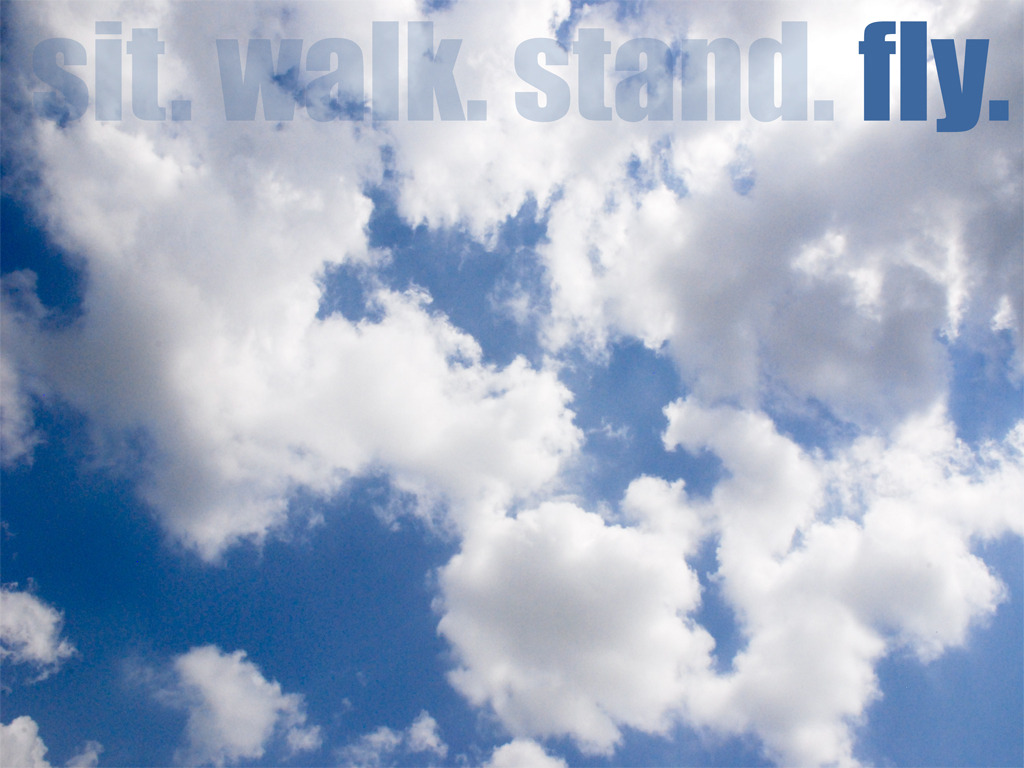 When we FLY we need to consider the following…
What does a culture that celebrates innovation and risk-taking look like?


What does a board that celebrates innovation and risk-taking look like?
[Speaker Notes: Teachers leading each other. Students leading each other (and their teachers!). Unscripted innovations in learning appear regularly and are tested and embraced or redesigned on the fly.
Willing to take risks. Willing to make unconventional decisions in order to go to the limit. Not defensive. Knowledgeable, passionate about vision.]
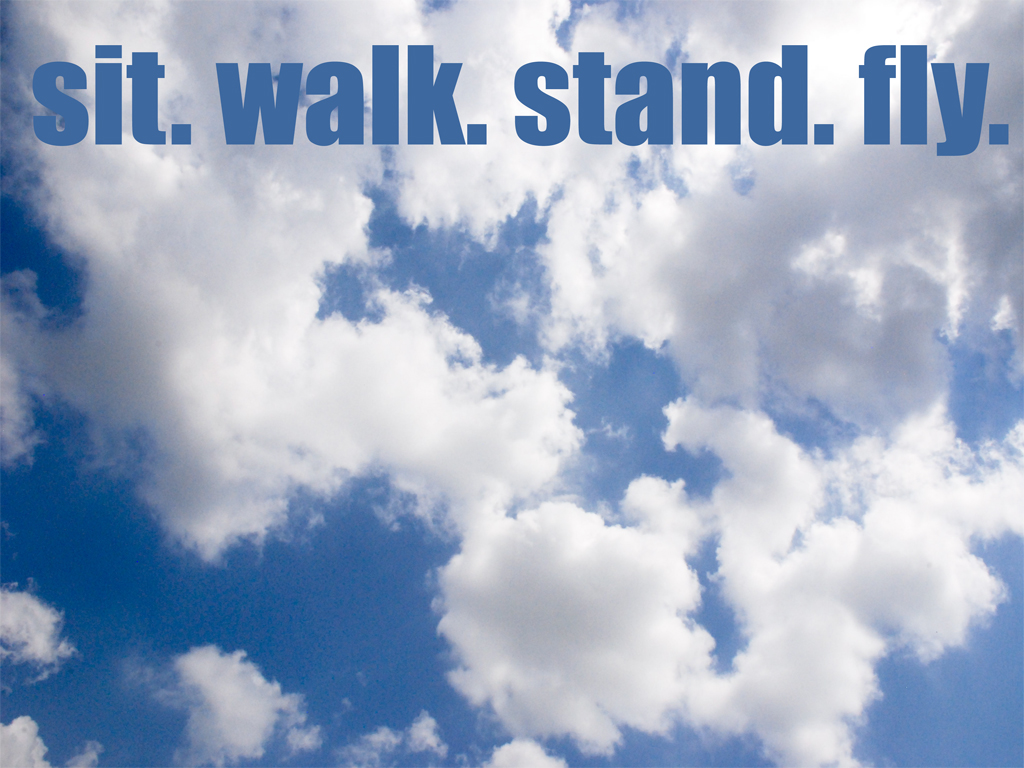 What action step am I prepared to take to establish or enhance a culture of innovation in my district?
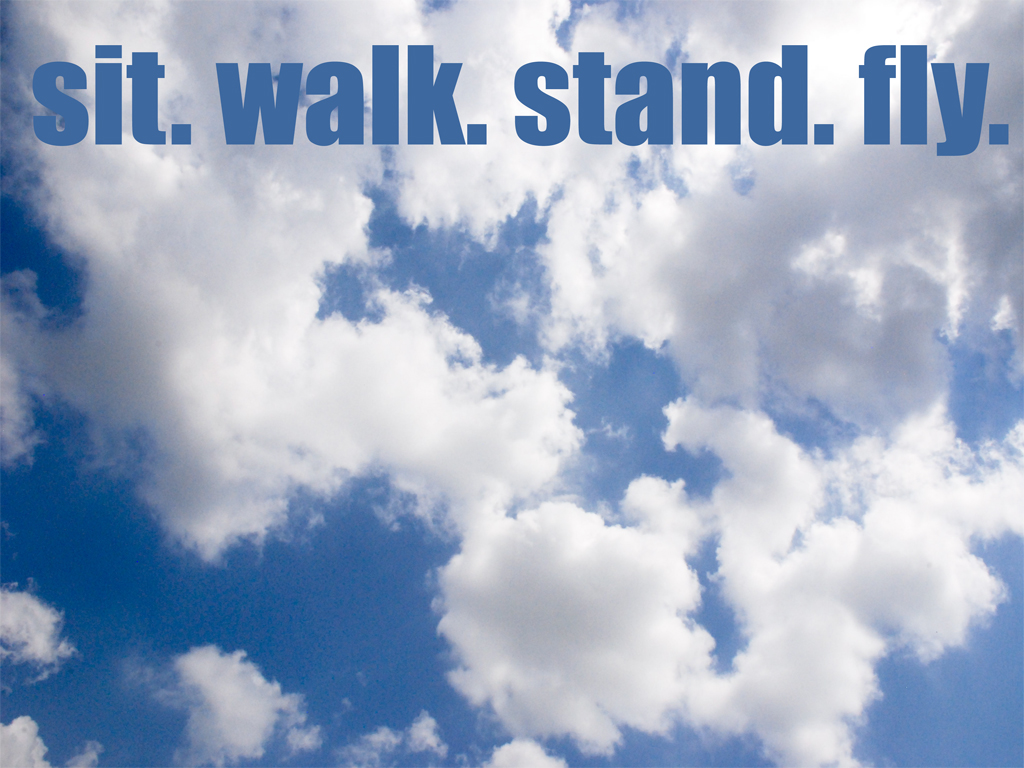 Some resources we’d like to share…
www.fraserboard.weebly.com
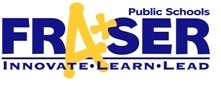